Koganti S, Kotecha T, Rakhit RD
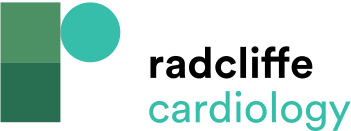 Figure 4: OCT Showing a Thin-walled Plaque (A), Ruptured Plaque (B) and In-stent Restenosis (C)
Citation: Interventional Cardiology Review, 2016;11(1):11–6
https://doi.org/10.15420/icr.2016:6:1
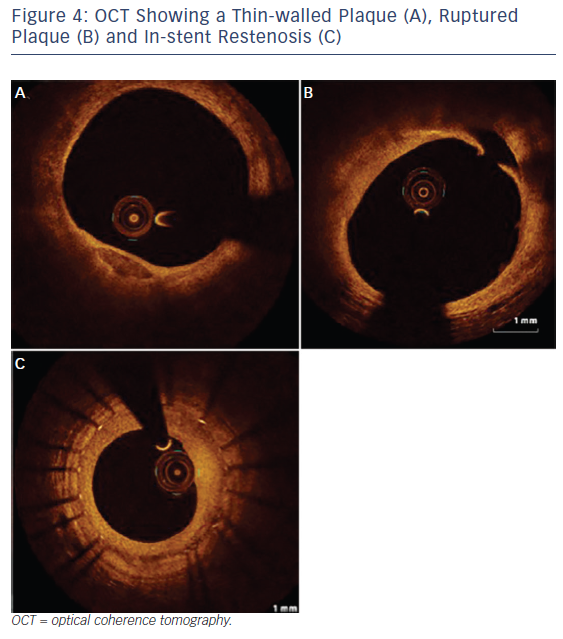